From Apples to Oranges
Examining Literary Devices
Essential Questions
How does understanding literary devices help our understanding of a text?
How do we use literary devices in our everyday lives?
Lesson Objectives
Define the meaning of a literary device.
Create examples of literary devices.
Literary Devices
As the definitions are shared, fill in the blanks on your handout.
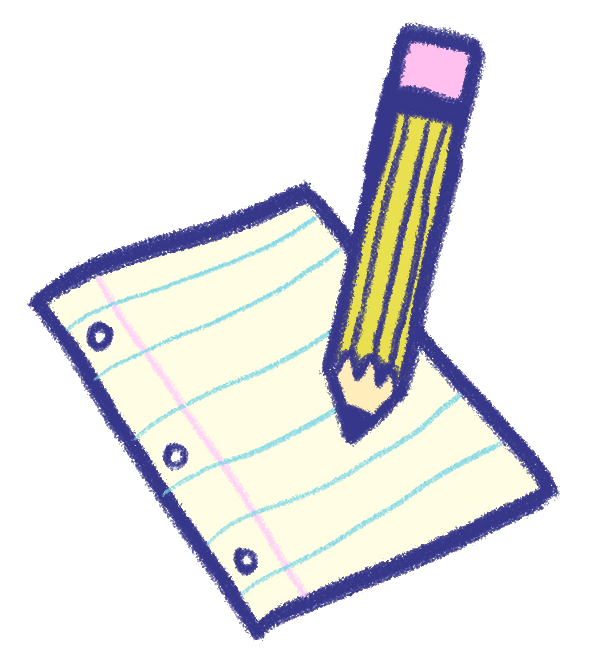 Allegory
[ˈaləˌɡôrē]
noun
Work that symbolizes or represents an idea or event used to convey a political or spiritual meaning
A story, poem, or picture that can be interpreted to reveal a hidden meaning, typically a moral or political one
Alliteration
[əˌlidəˈrāSH(ə)n]
noun
Repetition of the same or similar consonant sounds in succession
The occurrence of the same letter or sound at the beginning of adjacent or closely connected words
Allusion
[əˈlo͞oZHən]
noun
Indirect reference to a person, place, thing, event or idea
An expression designed to call something to mind without mentioning it explicitly; an indirect or passing reference
Anthropomorphism
[ˌanTHrəpəˈmôrfizəm]
noun
Interpretation of a non-human animal, event, or object as embodying human qualities or characteristics
The attribution of human characteristics or behavior to a god, animal, or object
Colloquialism
[kəˈlōkwēəˌlizəm]
noun
Informal piece of dialogue or turn of phrase that used in everyday conversation
A word or phrase that is not formal or literary, typically one used in ordinary or familiar conversation
The use of ordinary or familiar words or phrases
Diction
[ˈdikSH(ə)n]
noun
Word choice and speaking style of a writer or character
The choice and use of words and phrases in speech or writing
The style of enunciation in speaking or singing
Epiphany
[əˈpifənē]
noun
Moment of sudden realization or insight by a character
Foreshadowing
[fôrˈSHadō]
verb
Hinting at future or subsequent events to come to build tension in a narrative
Be a warning or indication of (a future event)
Hyperbole
[hīˈpərbəlē]
noun
Statement that is obviously and intentionally exaggerated
Exaggerated statements or claims not meant to be taken literally
Idiom
[ˈidēəm]
noun
Figure of speech that is indecipherable based on the words alone, but which has metaphorical or symbolic meaning
A group of words established by usage as having a meaning not deducible from those of the individual words
Imagery
[ˈimij(ə)rē]
noun
Compilation of sensory details which enables the reader to visualize the event
Visually descriptive or figurative language, especially in a literary work
Irony
[ˈīrənē]
noun
The opposite of what is expected to happen. This can occur in language, in situations, or in the behavior of characters
The expression of one's meaning by using language that normally signifies the opposite, typically for humorous or emphatic effect
Simile
[ˈsiməlē]
noun
Comparison between objects, events, or people, which uses “like” or “as”
A figure of speech involving the comparison of one thing with another thing of a different kind, used to make a description more emphatic or vivid
Juxtaposition
[ˌjəkstəpəˈziSH(ə)n]
noun
Ideas, people, images, or object placed next to one another to highlight their differences and similarities 
The fact of two things being seen or placed close together with contrasting effect
Metaphor
[ˈmedəˌfôr]
noun
Exact comparison between two unrelated things; used for dramatic or poetic effect, does not use “like” or “as”
A figure of speech in which a word or phrase is applied to an object or action to which it is not literally applicable
Mood
[mo͞od]
noun
General feeling the narrator evokes in the reader through the atmosphere, descriptions, and other features
A temporary state of mind or feeling
Onomatopoeia
[ˌänəˌmadəˈpēə,ˌänəˌmädəˈpēə]
noun
Word that it is closely associated or identical to the sound it describes
The formation of a word from a sound associated with what is named
Oxymoron
[ˌäksəˈmôrˌän]
noun
Pairing of seemingly contradictory terms used to convey emphasis or tension
A figure of speech in which apparently contradictory terms appear in conjunction
Paradox
[ˈperəˌdäks]
noun
Apparent contradiction that, upon further unraveling, may contain truth; used for effect on the reader
A seemingly absurd or self-contradictory statement or proposition that when investigated or explained may prove to be well founded or true
Personification
[pərˌsänəfəˈkāSH(ə)n]
noun
Attribution of human characteristics to something nonhuman, or the representation of an abstract quality in human form; differs from anthropomorphism is that in anthropomorphism involves non-humans displaying literal human traits and being capable of human behavior
Satire
[ˈsaˌtī(ə)r]
noun
Phrase or entire work that uses irony to critique behaviors, events, people, or vices
The use of humor, irony, exaggeration, or ridicule to expose and criticize people's stupidity or vices, particularly in the context of contemporary politics and other topical issues
Symbolism
[ˈsimbəˌlizəm]
noun
Something used to represent a larger concept or idea
The use of symbols to represent ideas or qualities
Synecdoche
[səˈnekdəkē]
noun
Instance of a part representing a whole or vice versa
A figure of speech in which a part is made to represent the whole or vice versa
Tone
[tōn]
noun
Speaker or narrator’s attitude toward the subject of the piece distinct from mood in that it is not used to evoke a particular feeling in the reader
The general character or attitude of a place, piece of writing, situation, etc
What Are You Doing and Why?
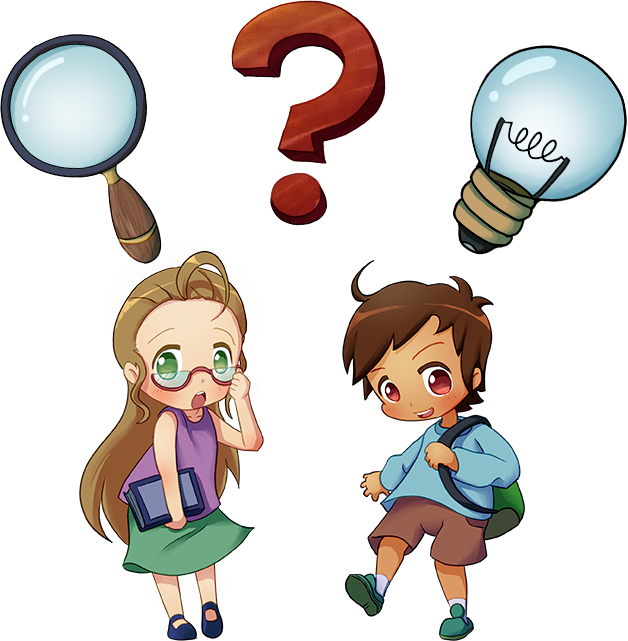 Listen and follow along to the thought process as examples are thought up.
What would a good example for the literary device?
Why does this example fit with this literary device?
Allegory
[ˈaləˌɡôrē]
noun
Work that symbolizes or represents an idea or event used to convey a political or spiritual meaning
A story, poem, or picture that can be interpreted to reveal a hidden meaning, typically a moral or political one
Example: Pilgrim's Progress is an allegory of the spiritual journey.
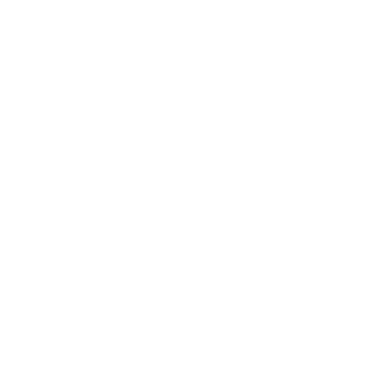 Day 1 Student Survey
[Speaker Notes: Day 1 Student Survey - https://www.youtube.com/watch?v=KUqHWMUljSw]
Day 1 Student Survey
https://bit.ly/day1-k20Lesson
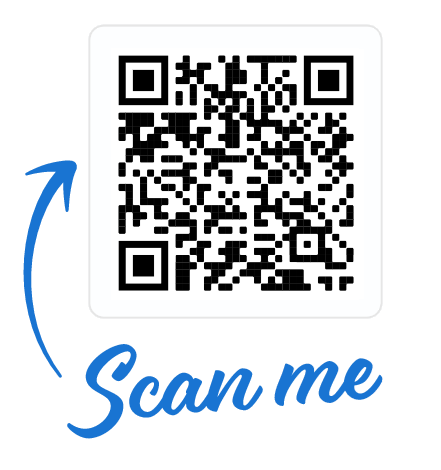 What Are You Doing and Why?
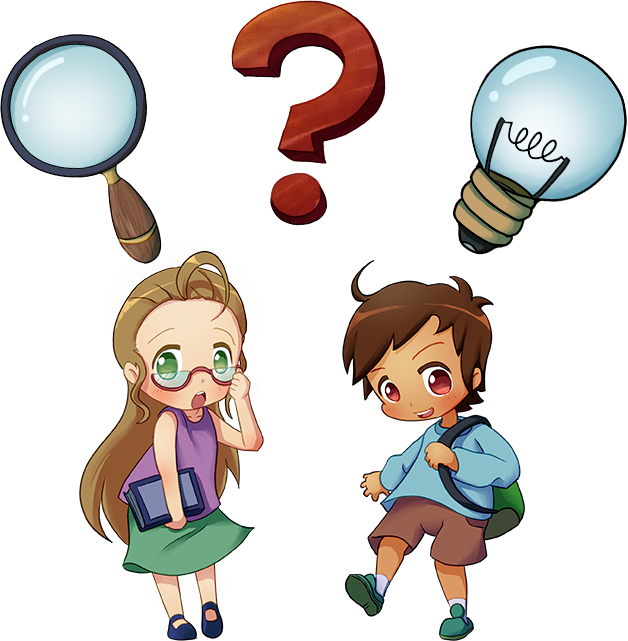 Listen and follow along to the thought process as examples are thought up.
What would a good example for the literary device?
Why does this example fit with this literary device?
Alliteration
[əˌlidəˈrāSH(ə)n]
noun
Repetition of the same or similar consonant sounds in succession
The occurrence of the same letter or sound at the beginning of adjacent or closely connected words

Example: Sally sold seashells by the seashore.
Allusion
[əˈlo͞oZHən]
noun
Indirect reference to a person, place, thing, event or idea
An expression designed to call something to mind without mentioning it explicitly; an indirect or passing reference

Example: Saying “We’re not in Kansas anymore,” is an 
allusion to The Wizard of Oz.
Anthropomorphism
[ˌanTHrəpəˈmôrfizəm]
noun
Interpretation of a non-human animal, event, or object as embodying human qualities or characteristics
The attribution of human characteristics or behavior to a god, animal, or object

Example: Olaf from Frozen is a snowman that has come to 
life.
What Are You Doing and Why?
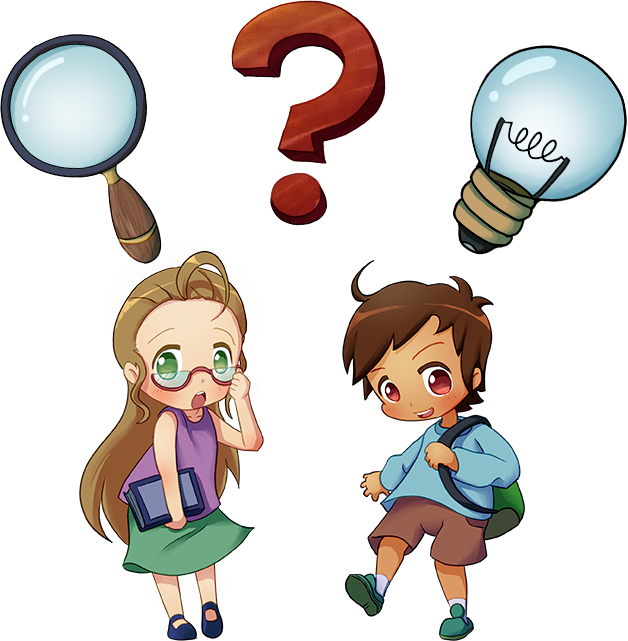 Listen and follow along to the thought process as examples are thought up.
What would a good example for the literary device?
Why does this example fit with this literary device?
Colloquialism
[kəˈlōkwēəˌlizəm]
noun
Informal piece of dialogue or turn of phrase that used in everyday conversation
A word or phrase that is not formal or literary, typically one used in ordinary or familiar conversation
The use of ordinary or familiar words or phrases

Example: Y'all, Finna, Gonna, Wanna, No cap
Diction
[ˈdikSH(ə)n]
noun
Word choice and speaking style of a writer or character
The choice and use of words and phrases in speech or writing
The style of enunciation in speaking or singing

Example: I speak to my boss differently than how I speak to 
my friends.
Epiphany
[əˈpifənē]
noun
Moment of sudden realization or insight by a character

Example: Your "lightbulb" or "aha" moment.
Foreshadowing
[fôrˈSHadō]
verb
Hinting at future or subsequent events to come to build tension in a narrative
Be a warning or indication of (a future event)

Example: “I have a bad feeling about this,” he says as they walk down the dark, damp basement.
Hyperbole
[hīˈpərbəlē]
noun
Statement that is obviously and intentionally exaggerated
Exaggerated statements or claims not meant to be taken literally

Example: I am dying from embarrassment.
Idiom
[ˈidēəm]
noun
Figure of speech that is indecipherable based on the words alone, but which has metaphorical or symbolic meaning
A group of words established by usage as having a meaning not deducible from those of the individual words

Example: It’s raining cats and dogs. = It's raining really hard.
Imagery
[ˈimij(ə)rē]
noun
Compilation of sensory details which enables the reader to visualize the event
Visually descriptive or figurative language, especially in a literary work

Example: The white snow glistened as it began to melt in 
the warm sunlight.
Irony
[ˈīrənē]
noun
The opposite of what is expected to happen. This can occur in language, in situations, or in the behavior of characters
The expression of one's meaning by using language that normally signifies the opposite, typically for humorous or emphatic effect

Example: The teacher failed the test.
Simile
[ˈsiməlē]
noun
Comparison between objects, events, or people, which uses “like” or “as”
A figure of speech involving the comparison of one thing with another thing of a different kind, used to make a description more emphatic or vivid

Example: She is powerful like the ocean.
Juxtaposition
[ˌjəkstəpəˈziSH(ə)n]
noun
Ideas, people, images, or object placed next to one another to highlight their differences and similarities 
The fact of two things being seen or placed close together with contrasting effect

Example: All is fair in love and war.
Metaphor
[ˈmedəˌfôr]
noun
Exact comparison between two unrelated things; used for dramatic or poetic effect, does not use “like” or “as”
A figure of speech in which a word or phrase is applied to an object or action to which it is not literally applicable

Example: The early bird gets the worm.
Mood
[mo͞od]
noun
General feeling the narrator evokes in the reader through the atmosphere, descriptions, and other features
A temporary state of mind or feeling

Example: Steven examined the tattered umbrella and let out 
a defeated sigh as the rain began to pour.
Onomatopoeia
[ˌänəˌmadəˈpēə,ˌänəˌmädəˈpēə]
noun
Word that it is closely associated or identical to the sound it describes
The formation of a word from a sound associated with what is named

Example: Buzz
Oxymoron
[ˌäksəˈmôrˌän]
noun
Pairing of seemingly contradictory terms used to convey emphasis or tension
A figure of speech in which apparently contradictory terms appear in conjunction

Example: Jumbo shrimp
Paradox
[ˈperəˌdäks]
noun
Apparent contradiction that, upon further unraveling, may contain truth; used for effect on the reader
A seemingly absurd or self-contradictory statement or proposition that when investigated or explained may prove to be well founded or true

Example: Less is more.
Personification
[pərˌsänəfəˈkāSH(ə)n]
noun
Attribution of human characteristics to something nonhuman, or the representation of an abstract quality in human form; differs from anthropomorphism is that in anthropomorphism involves non-humans displaying literal human traits and being capable of human behavior

Example: The wind was howling during the storm.
Satire
Example:
[ˈsaˌtī(ə)r]
noun
Phrase or entire work that uses irony to critique behaviors, events, people, or vices
The use of humor, irony, exaggeration, or ridicule to expose and criticize people's stupidity or vices, particularly in the context of contemporary politics and other topical issues
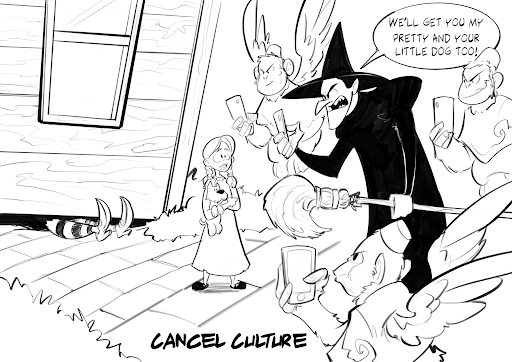 [Speaker Notes: Webster, S. (2022). Cancel culture. K20 Center.]
Symbolism
[ˈsimbəˌlizəm]
noun
Something used to represent a larger concept or idea
The use of symbols to represent ideas or qualities

Example: A ring represents marriage and commitment.
Synecdoche
[səˈnekdəkē]
noun
Instance of a part representing a whole or vice versa
A figure of speech in which a part is made to represent the whole or vice versa

Example: I got a new set of wheels. 

"Wheels” represents a whole car even though it is one part 
of the car.
Tone
[tōn]
noun
Speaker or narrator’s attitude toward the subject of the piece distinct from mood in that it is not used to evoke a particular feeling in the reader
The general character or attitude of a place, piece of writing, situation, etc.

Example: “Winter will pass, the days will lengthen, the ice will melt in the pasture pond. The song sparrow will return and sing, the frogs will awake, the warm wind will blow again.” - Charlotte’s Web
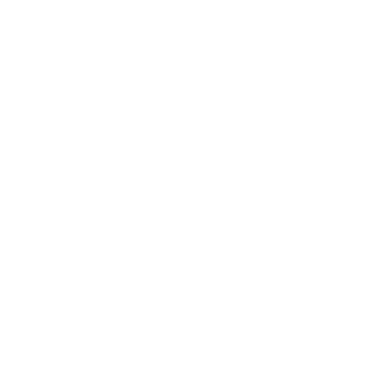 Day 2 Student Survey
[Speaker Notes: Day 2 Student Survey - https://www.youtube.com/watch?v=hHqmk_9XVR0&t=2s]
Day 2 Student Survey
https://bit.ly/day2-k20lesson
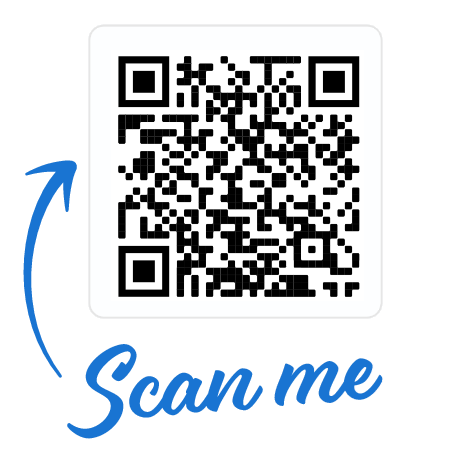